ติดตามการดำเนินงานการจัดการปัญหาไวรัสตับอักเสบ ซี จังหวัดเพชรบูรณ์
โดย กลุ่มงานควบคุมโรคไม่ติดต่อฯ
สำนักงานสาธารณสุขจังหวัดเพชรบูรณ์ 
(วันที่ 28 กุมภาพันธ์ 2566)
การดำเนินงานคัดกรองไวรับตับอักเสบบี และซี แยกรายอำเภอ
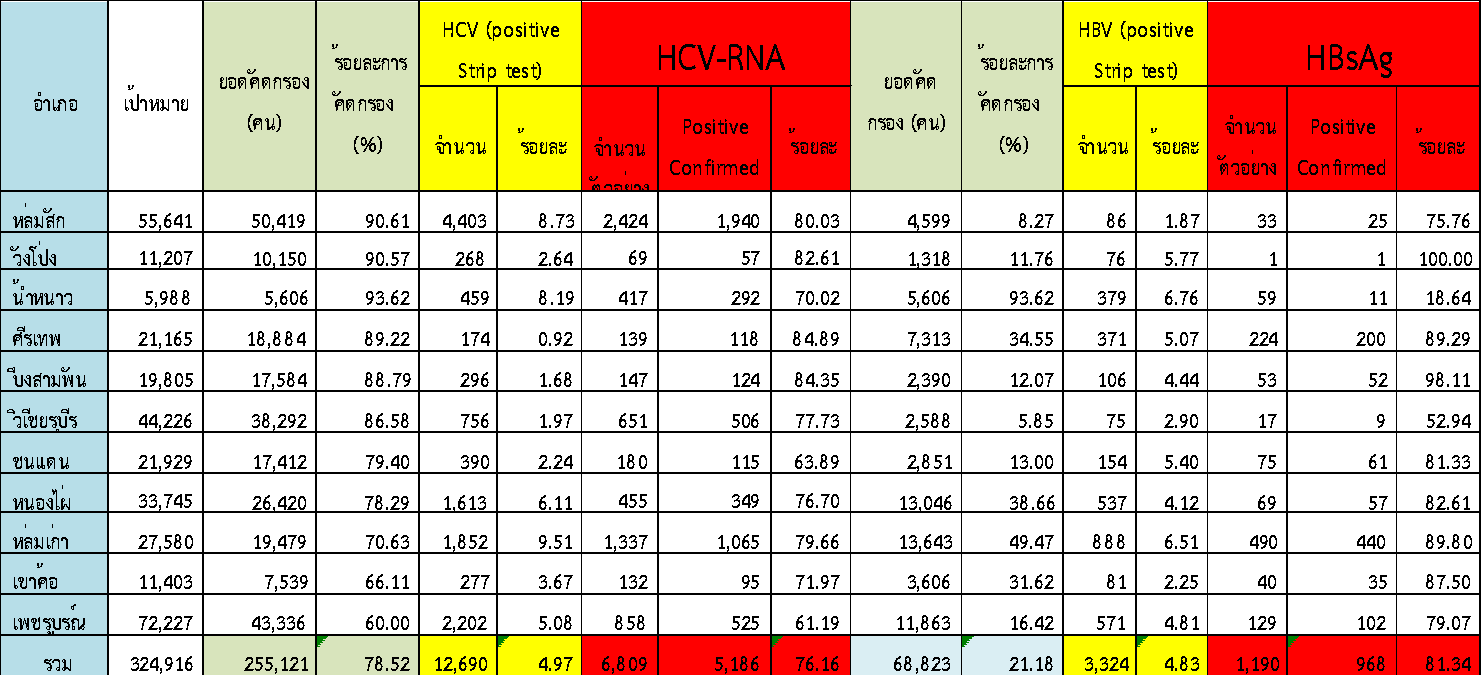 ข้อมูลคัดกรองสะสม ณ วันที่ 24 กุมภาพันธ์ 2566
ผลการติดตามการตรวจยืนยัน HCV แยกรายอำเภอ
หมายเหตุ: * ติดตามแล้วปฏิเสธรับการตรวจยืนยัน
ข้อมูลสะสมตั้งแต่เริ่มดำเนินการเดือนพฤศจิกายน 2563 ถึงวันที่ 24 กุมภาพันธ์ 2566
ผลการดำเนินงานด้านติดตามการรักษาไวรัสตับอักเสบ ซี ปีงบประมาณ 2565
ผลการดำเนินงานด้านติดตามการรักษาไวรัสตับอักเสบซี ปีงบประมาณ 2566 (เดือน ต.ค. –ก.พ.2566)
ผู้ติดเชื้อ HCV ที่ได้ยารักษา ปี 65-66 จำนวน 1,633 ราย
ที่มา: ข้อมูลรายงานผลติดตามการรักษาของหน่วยบริการ  ณ วันที่ 22 กุมภาพันธ์ 2566
ข้อสรุปจากการประชุมติดตามการดำเนินงานจัดการปัญหาไวรัสตับอักเสบซี จังหวัดเพชรบูรณ์ 
(วันที่ 23 กุมภาพันธ์ 2566)
เร่งรัดการตรวจยืนยันในผู้ที่คัดกรองพบ HCV strip test positive
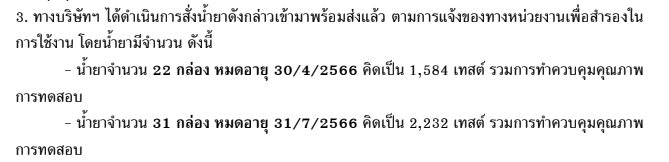 การตรวจหลังการรักษา จากเดิมที่เราให้เจาะ HCV viral load เปลี่ยนเป็น HCV qualitative 
	- ถ้า negative ให้แลบรายงาน  ว่า <15 iu/ml
	- ถ้า positive ให้เลือดเจาะ 3 tube  ส่งอาจารย์ ยงเพื่อตรวจ viral load และ genotype 	  (เพื่อประเมินว่าดื้อยา หรือ reinfection)
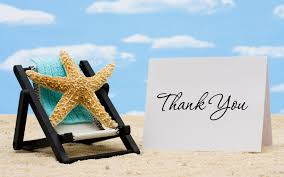